FIGURE 3. Adjusted ln(relative ratios) and 95% confidence intervals for percentages of stage 1 and 2 sleep for current ...
Am J Epidemiol, Volume 164, Issue 6, 15 September 2006, Pages 529–537, https://doi.org/10.1093/aje/kwj231
The content of this slide may be subject to copyright: please see the slide notes for details.
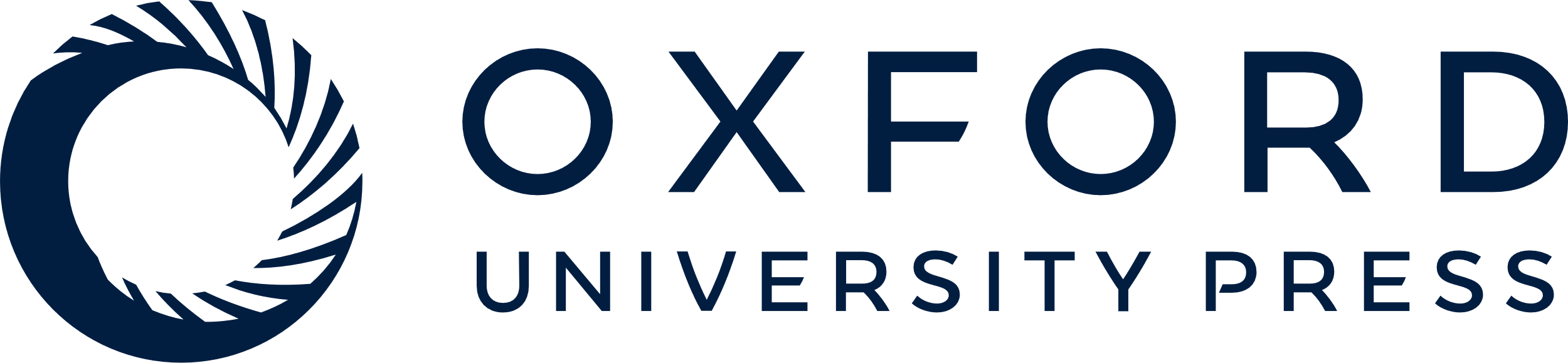 [Speaker Notes: FIGURE 3. Adjusted ln(relative ratios) and 95% confidence intervals for percentages of stage 1 and 2 sleep for current and former smokers compared with never (reference) smokers, Sleep Heart Health Study, United States, 1994–1999. Point estimates were derived from quantile regression models and were adjusted for age, race, gender, marital status, neck circumference, respiratory disturbance index, prevalent respiratory disease, and consumption of caffeinated beverages. Complete data were available for 5,502 subjects.


Unless provided in the caption above, the following copyright applies to the content of this slide: American Journal of Epidemiology Copyright © 2006 by the Johns Hopkins Bloomberg School of Public Health All rights reserved; printed in U.S.A.]